5.1 Παραμορφώσεις, Τροπές, Στροφές
Το διάνυσμα της μετατόπισης:
Θλίψη: Η τροπή ε     -1, γιατί δε μπορούμε να κοντύνουμε ένα σώμα περισσότερο από το ίδιο του το μήκος.
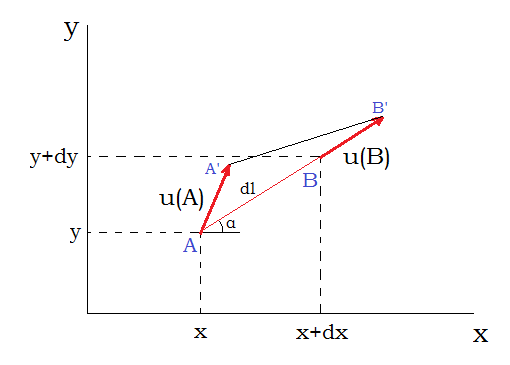 Διάνυσμα μεταβολής της μετατόπισης
Βαθμίδα (κλίση) μετατόπισης
Αλλαγές μηκών [ε] - Αλλαγές γωνιών [ω]
Συμμετρικός
Αντισυμμετρικός
Πίνακας τροπών [ε]
Πίνακας στροφών [ω]
Οι επιδράσεις των τροπών αλλάζουν τον όγκο επειδή μεταβάλλουν τις διαστάσεις.

Η διατμητική τροπή περιγράφει πόσο θα αλλάξει η γωνία.
Εμβαδόν
Στον κύκλο του Mohr η τροπή ε μπορεί να βρίσκεται στο θετικό ημιάξονα ή και στο μηδέν.
Το [ω] είναι αναλλοίωτο. Δεν αλλάζει αν στρέψουμε τους άξονες.
5.2 Κύκλος του Mohr - Μετασχηματισμοί
Από τις ανωτέρω σχέσεις προκύπτει ότι:
Οι κύριες τροπές               είναι αναλλοίωτες.
Αν θέλουμε να υπολογίσουμε τις αναλλοίωτες του μητρώου [ε] θα πρέπει να κάνουμε διαγωνιοποίηση του πίνακα και στη συνέχεια να υπολογίσουμε τις ιδιοτιμές.
Να υπολογίσετε τις κύριες τροπές του μητρώου:
Αν κάνουμε αντικατάσταση στην εξίσωση που εκφράζει τις κύριες τάσεις θα προκύψει ότι:
Στοιχειώδης μεταβολή εμβαδού
Στοιχειώδης μεταβολή όγκου
Σφαιρικό υδροστατικό τμήμα του [ε]
Αποκλίνων τανυστής τροπών
Το [ε] διασπάται στο υδροστατικό και το αποκλίνον τμήμα επειδή θεωρούμε τα ρευστά ασυμπίεστα. Επομένως, μετασχηματίζονται με παραμορφώσεις ισόχωρες και έτσι το σφαιρικό μέρος είναι μηδέν.
6. Κινηματικά αποδεκτό πεδίο μετατοπίσεων
Απεικονίζει μονοσήμαντα τα σημεία του σώματος
Διατηρεί θετικούς τους όγκους σημειακά
Ικανοποιεί τις συνοριακές συνθήκες
Ισχύει ότι:
Λύνουμε τις ανωτέρω σχέσεις ως προς τις μετατοπίσεις και ολοκληρώνουμε. Στη συνέχεια, παραγωγίζουμε ως προς χ και y και καταλήγουμε στην εξίσωση συμβιβαστού των παραμορφώσεων σε 2 διαστάσεις:
Καθαρή διάτμηση
Ζητούνται:
Είναι το πεδίο κινηματικά αποδεκτό;
[ε], [ω]
Να σχεδιαστεί το [ε] σε ένα μικρό τμήμα γραφικά
Ισχύει η συνθήκη συμβιβαστού;
Επίλυση:
Επαληθεύονται οι συνοριακές συνθήκες.
Επομένως, θετικό εμβαδόν.
Έχει αποδειχθεί σε προηγούμενο κεφάλαιο.
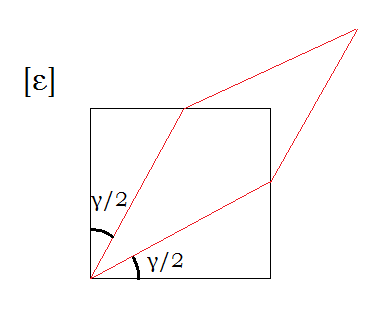 Αλλαγή στη γωνία:
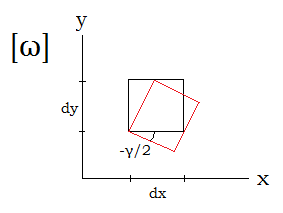 Κάμψη Δοκού
Να υπολογιστεί το μητρώο [ε] 
Το πεδίο των μετατοπίσεων είναι κινηματικά αποδεκτό;
Γνωρίζοντας τις σχέσεις που δίνουν τις τροπές, από προηγούμενο κεφάλαιο, μπορούμε να υπολογίσουμε το μητρώο [ε].
Στη συνέχεια, για να είναι κινηματικά αποδεκτό το πεδίο των μετατοπίσεων θα πρέπει να ισχύουν οι 3 συνθήκες.
Μοναδικότητα του σημείου, λόγω περιττού βαθμού των συναρτήσεων.
Συνοριακές συνθήκες


(Γ): (0,0)
Στο σημείο (Γ) πρέπει uχ=0, που πράγματι επαληθεύεται με αντικατάσταση.

(Α): (-l/2,0)
Στο σημείο (Α) πρέπει uz=0, που επαληθεύεται.

(Β): ((l/2,0)
Στο σημείο (Β) πρέπει uz=0, που ισχύει και σε αυτή την περίπτωση.
Επομένως, ισχύουν οι συνοριακές συνθήκες.
Στα σημεία Α, Β, Γ ισχύει ότι z=0. Από τις σχέσεις των τροπών και για z=0 προκύπτει ότι:
Επομένως, δεν υπάρχει αλλαγή όγκου.
(β) Αν                           Σε αυτή την περίπτωση δεν είναι αποδεκτό.
Στην αντίθετη περίπτωση δεν υπάρχει πρόβλημα.

(α) Αν                     και                              Υπάρχει πρόβλημα.
7.1 Ελαστική Συμπεριφορά
Καταστατικές εξισώσεις – Γραμμικότητα
Θερμοδυναμική -> Ανεξαρτησία από στροφές

Απλός εφελκυσμός
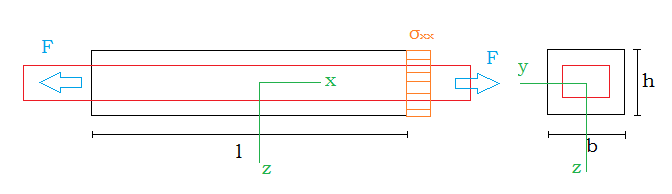 Ορθές τάσεις
Επειδή δεν παρατηρούνται αλλαγές στις γωνίες
Από πειράματα προκύπτει ότι
Αν το υλικό είναι ισότροπο τότε έχουμε μία μόνο σταθερά του Poisson
E: Μέτρο ελαστικότητας ή Μέτρο του Young 
ν: Λόγος ή Συντελεστής του Poisson

Συνδέονται μεταξύ τους με την ατομική θεωρία.

Πείραμα Μονοαξονικού Εφελκυσμού
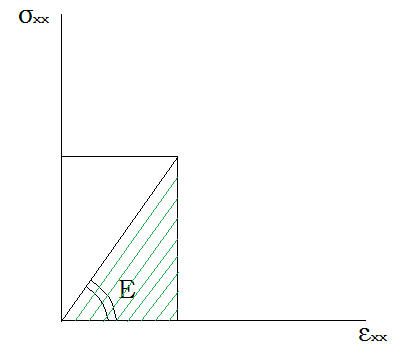 W: Εξωτερικό έργο
ΔU: Εσωτερική ενέργεια
Τ: Θερμότητα
Κ: Κινηματική ενέργεια
ρ: Πυκνότητα ελαστικής ενέργειας (έχει μονάδες τάσης [Ρα] αλλά δεν είναι τάση)



Στην ελαστικότητα ισχύει ότι το Εξωτερικό έργο ισούται με την Εσωτερική ελαστική ενέργεια.

U: Ολική ελαστική ενέργεια
Μέτρο Διάτμησης
Θλιπτικές τροπές
Αρχικός όγκος

Τελικός όγκος
(2) Αρχική επιφάνεια σε επίπεδο πρόβλημα

Τελική επιφάνεια
7.2 Θέρμο-ελαστικότητα
Οι θερμοκρασιακές τροπές δεν προσφέρουν έργο.
Ένα σώμα όταν θερμαίνεται ομοιόμορφα μπορεί να συρρικνωθεί ή να διογκωθεί, αλλά δεν αλλάζουν οι γωνίες του.
Η θερμοκρασία έχει επιπτώσεις μόνο σε ορθές τροπές



Πλαστική τροπή: Αν για παράδειγμα επιμηκύνουμε μία ράβδο και όταν την αποφορτίσουμε αυτή δεν θα επανέλθει στην αρχική της κατάσταση.



Μόνο οι ολικές τροπές πρέπει να υπακούουν στη συνθήκη συμβιβαστού.
Καταστατικές εξισώσεις για γραμμικά ισότροπα υλικά
Ορθές τροπές:







Διατμητικές τροπές:
Μονοαξονική παραμόρφωση
Στην περίπτωση του μονοαξονικού εφελκυσμού ισχύει ότι:
Υδροστατική Πίεση
Όταν ένα σώμα βυθίζεται στο νερό δέχεται πιέσεις.



Θεωρώ ΔΤ=0, χρησιμοποιώντας τις σχέσεις του προηγούμενου κεφαλαίου που δείχνουν τη σχέση των τροπών με τις τάσεις προκύπτει ότι:









Επομένως, το σώμα είναι ασυμπίεστο.
8.1 Επίπεδη Ένταση
Στην επίπεδη εντατική κατάσταση ισχύει ότι:
Η εικόνα αυτή εμφανίζεται σε όλες τις λεπτότοιχες κατασκευές.
Για να υπολογίσω τις καταστατικές εξισώσεις σε αυτή την περίπτωση αρκεί να χρησιμοποιήσω τις γενικές σχέσεις και να θέσω 

Έτσι, προκύπτουν οι ακόλουθες σχέσεις:
Επίπεδη παραμόρφωση
Σε αυτή την περίπτωση οι καταστατικές εξισώσεις μετασχηματίζονται ως εξής:
Επίπεδη Ένταση
Αν χρησιμοποιήσουμε τις σχέσεις που συνδέουν την τροπή με την τάση στο πρόβλημα της επίπεδης έντασης τότε αποδεικνύεται ότι ισχύει η ακόλουθη σχέση:




Αντίστοιχα, για τις τροπές ισχύει ότι:




Στο πρόβλημα της επίπεδης έντασης, αν βρούμε τη διεύθυνση των κύριων τροπών γνωρίζουμε και τη διεύθυνση των κύριων τάσεων γιατί συμπίπτουν.
8.2 Τασική Συνάρτηση Airy
Μικροσκοπικές Εξισώσεις Ισορροπίας





Συνθήκη Συμβιβαστού για τις τροπές
Αν χρησιμοποιήσουμε την προηγούμενη σχέση και την εξίσωση του Hooke


τότε μπορούμε να υπολογίσουμε τη συνθήκη συμβιβαστού για τις τάσεις καθώς και για την τασική συνάρτηση Φ.




Αν το Φ ικανοποιεί των ανωτέρω εξίσωση, ικανοποιεί την εξίσωση συμβιβαστού και την ισορροπία.
Για να είναι αποδεκτή μία τασική συνάρτηση Φ θα πρέπει να επαληθεύει τη συνθήκη συμβιβαστού.
Διαρμονική Εξίσωση


Σε αυτό το σημείο πρέπει να δούμε τι συμβαίνει στο σύνορο και αν ικανοποιούνται οι εξισώσεις. Επομένως, θέλουμε να δούμε τι συμβαίνει με τον ελκυστή των τάσεων.



Από την τασική συνάρτηση Φ το μητρώο των τάσεων μπορεί να γραφεί ως εξής:
Συνοριακές συνθήκες


Η ακόλουθη τασική συνάρτηση Φ είναι αποδεκτή;



Υπολογίζουμε διαδοχικά τις παραγώγους του Φ, από την 1η έως την 4η και αντικαθιστούμε στη σχέση που εκφράζει τη συνθήκη συμβιβαστού της Φ, που δείχθηκε προηγουμένως. Η Φ είναι αποδεκτή μόνο εάν ισχύει η ακόλουθη ισότητα:


Αν αντικαταστήσουμε την παραπάνω ισότητα στις σχέσεις που εκφράζουν τις τάσεις μπορούμε να υπολογίσουμε και τις τάσεις.
Υπολογισμός των τάσεων





Συνοριακές συνθήκες των τάσεων
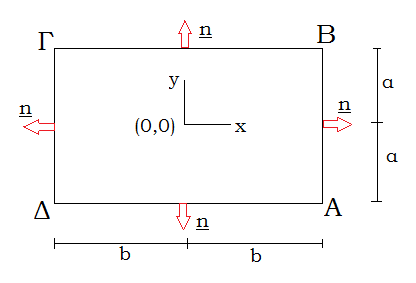 Εξετάζουμε το συμβιβαστό αλλά πρέπει να εξετάσουμε και τις συνθήκες στο σύνορο.
9.1 Ενέργεια Παραμόρφωσης
Ε: Ολική Ενέργεια
Κ: Κινητική Ενέργεια (αγνοείται όταν λύνουμε στατικά προβλήματα)
U: Εσωτερική Ενέργεια

e(x,y,z): Πυκνότητα εσωτερικής ενέργειας (αν το υλικό δεν είναι ομοιογενές έχει διαφορετική πυκνότητα στο εσωτερικό του)
Αρχή Διατήρησης της Ενέργειας(1ο Θερμοδυναμικό αξίωμα)
ΔΕ: Ολική ενέργεια
ΔWεξ: Έργο εξωτερικών δυνάμεων
Q: Ενέργεια από ροή θερμότητας

Ισόθερμες παραμορφώσεις





Το ΔWεξ περιλαμβάνει δυνάμεις, ροπές, καθολικές δυνάμεις (βαρύτητας).
Δu: μετατόπιση

Δδ: επιμήκυνση
Κατανεμημένο γραμμικά βάρος
9.2 Πυκνότητα Ελαστικής Ενέργειας
Γενική σχέση που ισχύει για κάθε υλικό.

Διάγραμμα Αξονικών Δυνάμεων
(αφορά την προηγούμενη εικόνα)
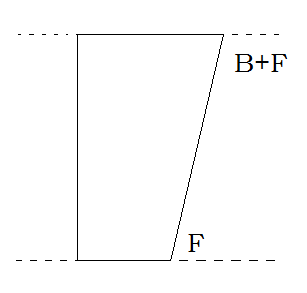 Να να υπολογίσουμε τις αντιδράσεις στο πρόβλημα αρκεί να κάνουμε τομή στο σώμα και στην συνέχεια τοπικό διάγραμμα ισορροπίας.
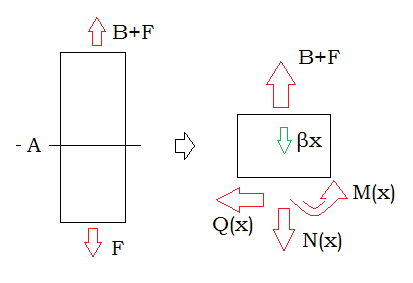 Για την επίλυση του προβλήματος θα χρησιμοποιήσουμε τις σχέσεις που αναγράφονται παρακάτω.









Κάνοντας τις απαραίτητες αντικαταστάσεις προκύπτει τελικά ότι: